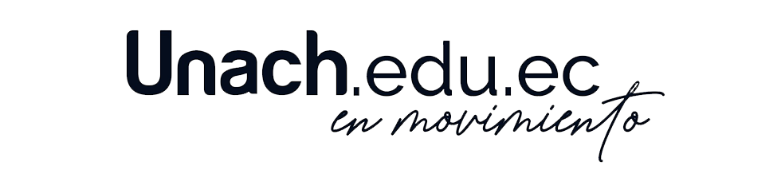 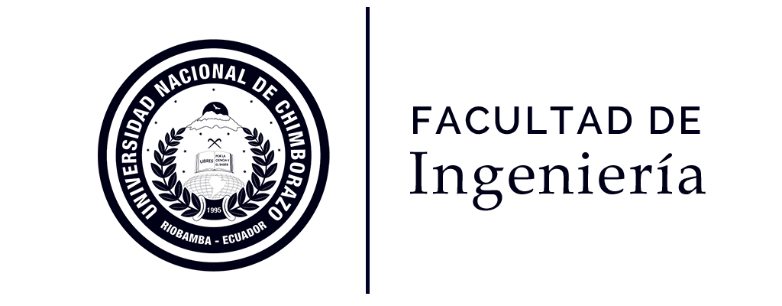 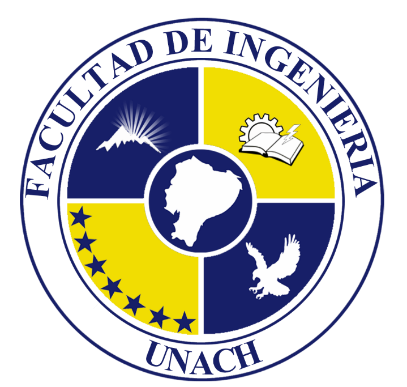 Revisado por:  Ing. MBA. Magdala Lema Espinoza
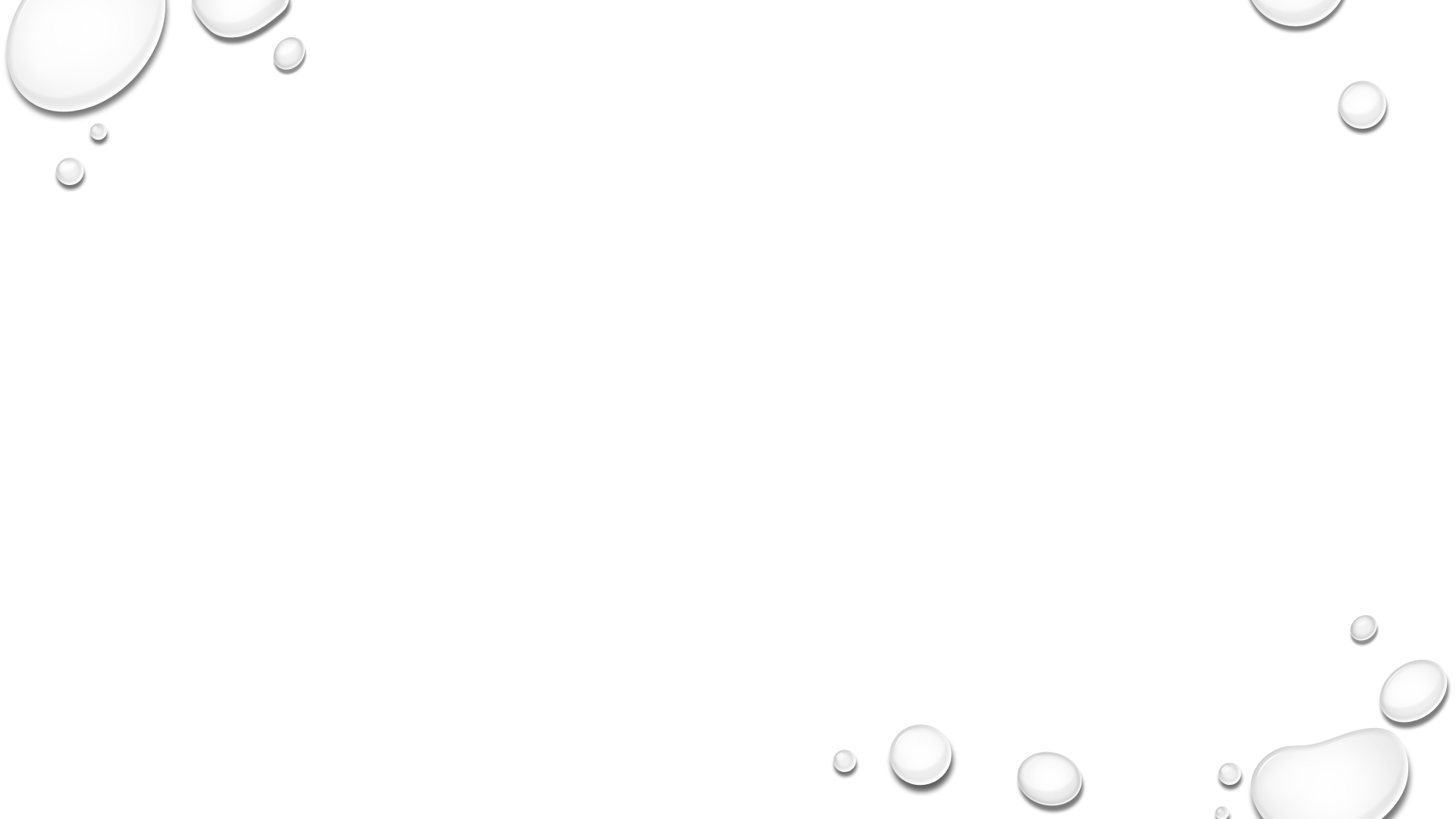 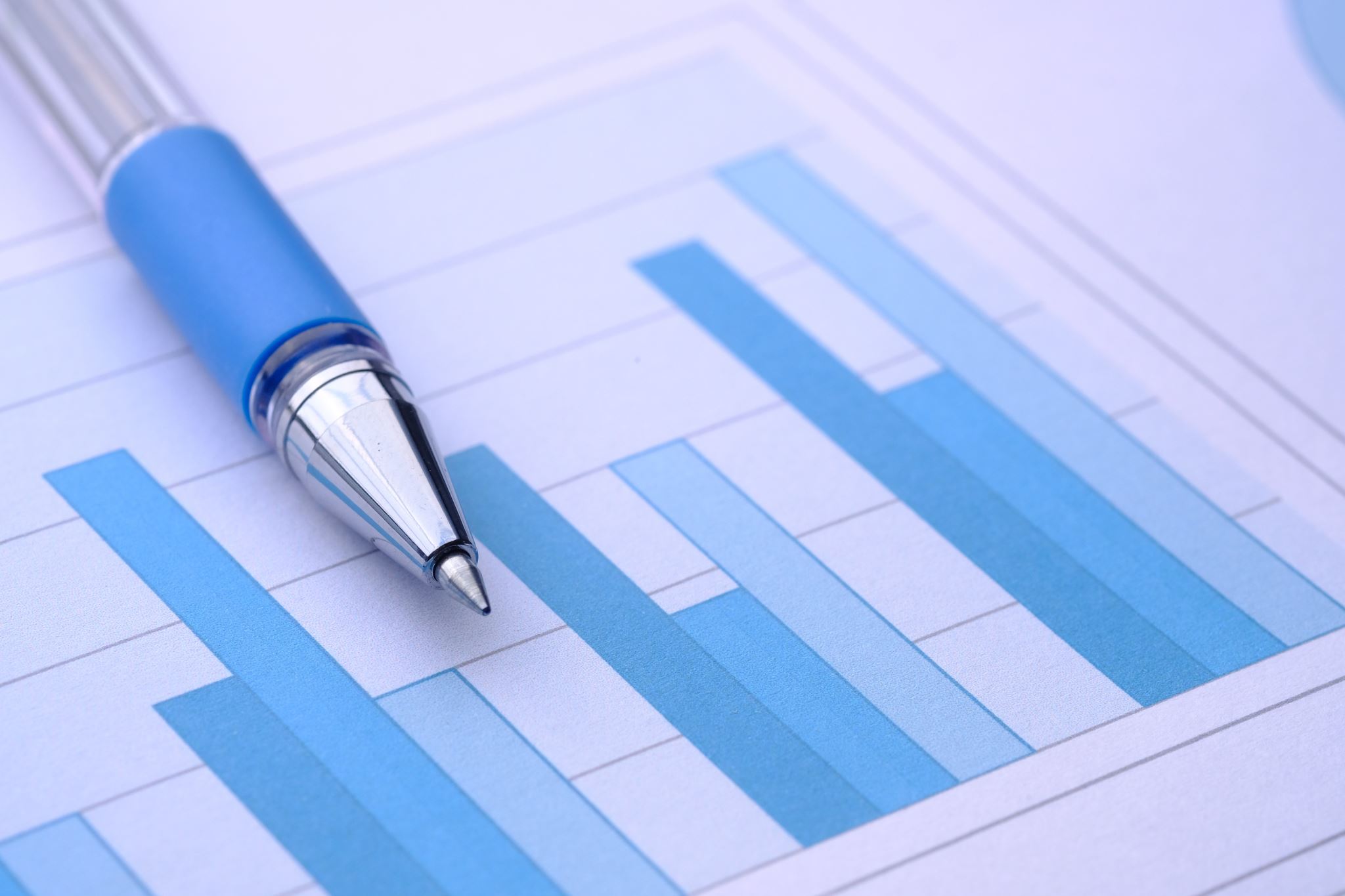 PLAN OPERATIVO ANUAL
Un plan operativo anual es un documento que establece los objetivos, estrategias y acciones que se llevarán a cabo durante el transcurso de un año para alcanzar los resultados deseados. Este plan permite a las organizaciones u empresas tener una visión clara de qué se espera lograr y cómo se llevará a cabo.
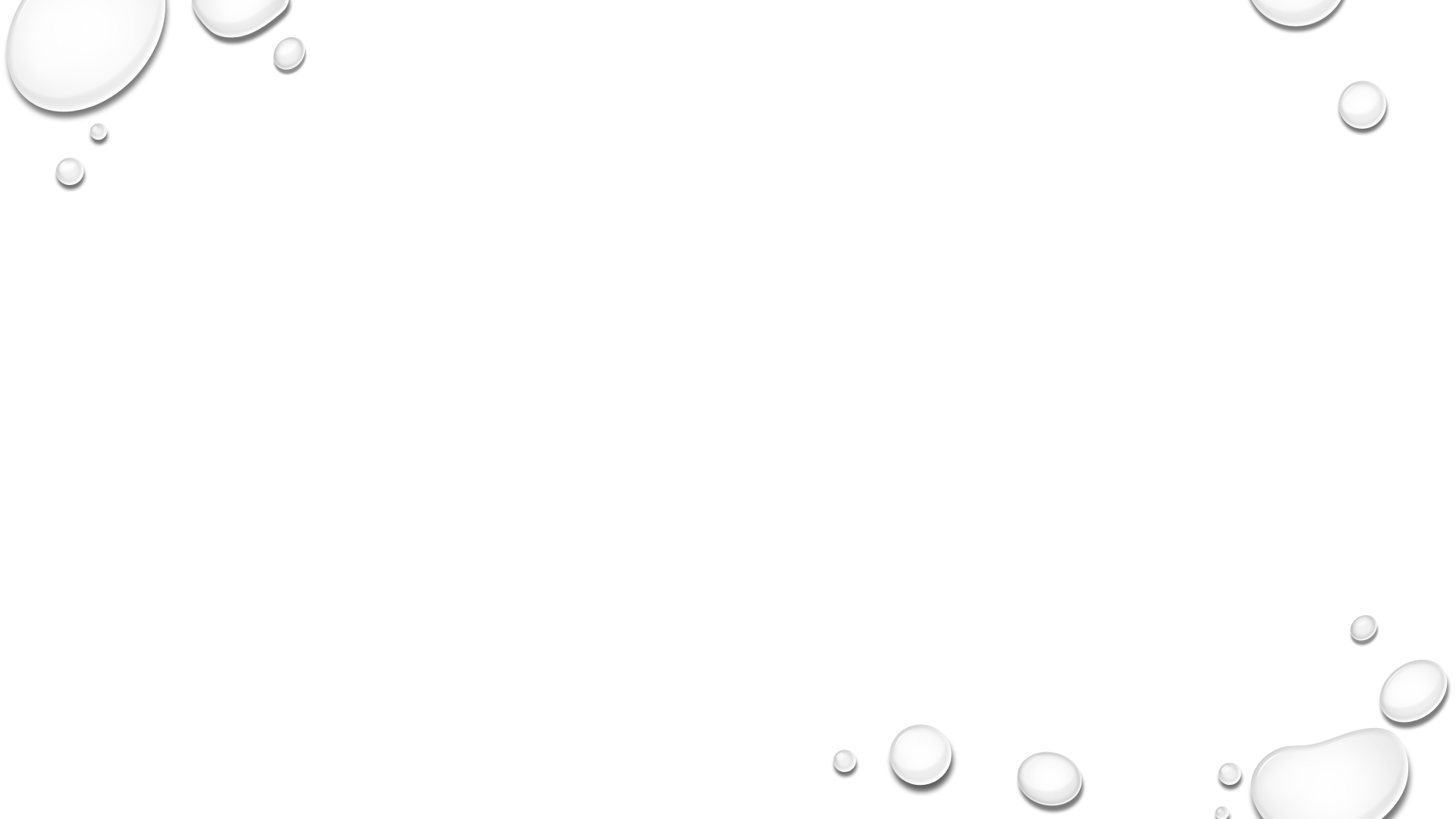 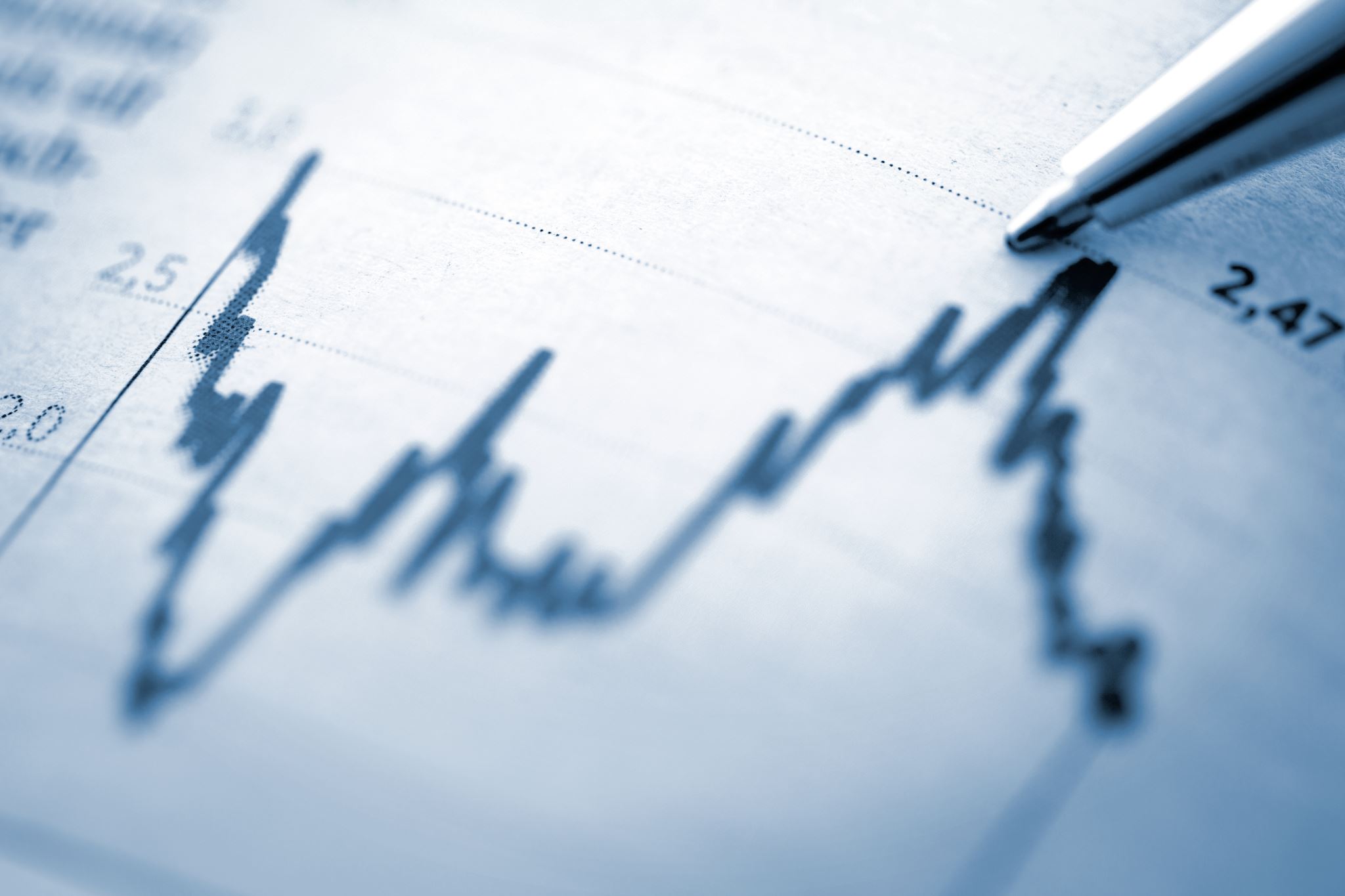 estructura básica para un plan operativo anual:
1. Resumen ejecutivo: Descripción breve del plan, incluyendo los principales objetivos y resultados esperados.
2. Análisis de la situación: Evaluación de la situación actual de la organización o empresa, incluyendo factores internos y externos que pueden afectar su funcionamiento. Esto puede incluir análisis FODA (Fortalezas, Oportunidades, Debilidades y Amenazas) o cualquier otro enfoque de análisis estratégico.
3. Objetivos: Establecimiento de los objetivos específicos que se pretenden lograr durante el año. Estos objetivos deben ser claros, medibles y alcanzables en el tiempo establecido.
4. Estrategias: Definición de las estrategias y acciones necesarias para lograr los objetivos establecidos. Estas estrategias deben estar alineadas con los recursos disponibles y las capacidades de la organización o empresa.
5. Plan de acción: Detalle de las acciones específicas que se llevarán a cabo para implementar las estrategias. Estas acciones deben estar asignadas a responsables, contar con un cronograma de ejecución y especificar los recursos necesarios.
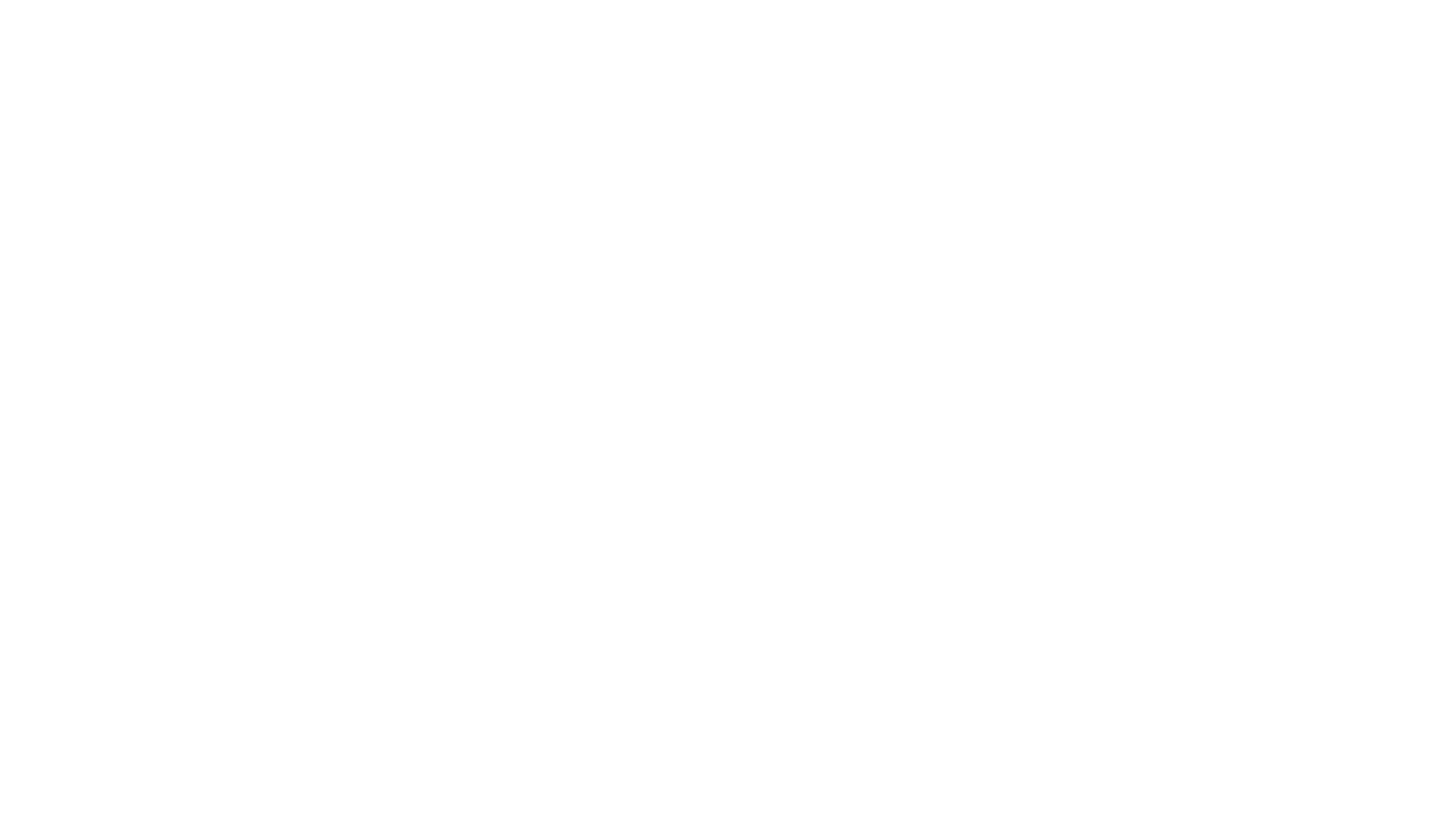 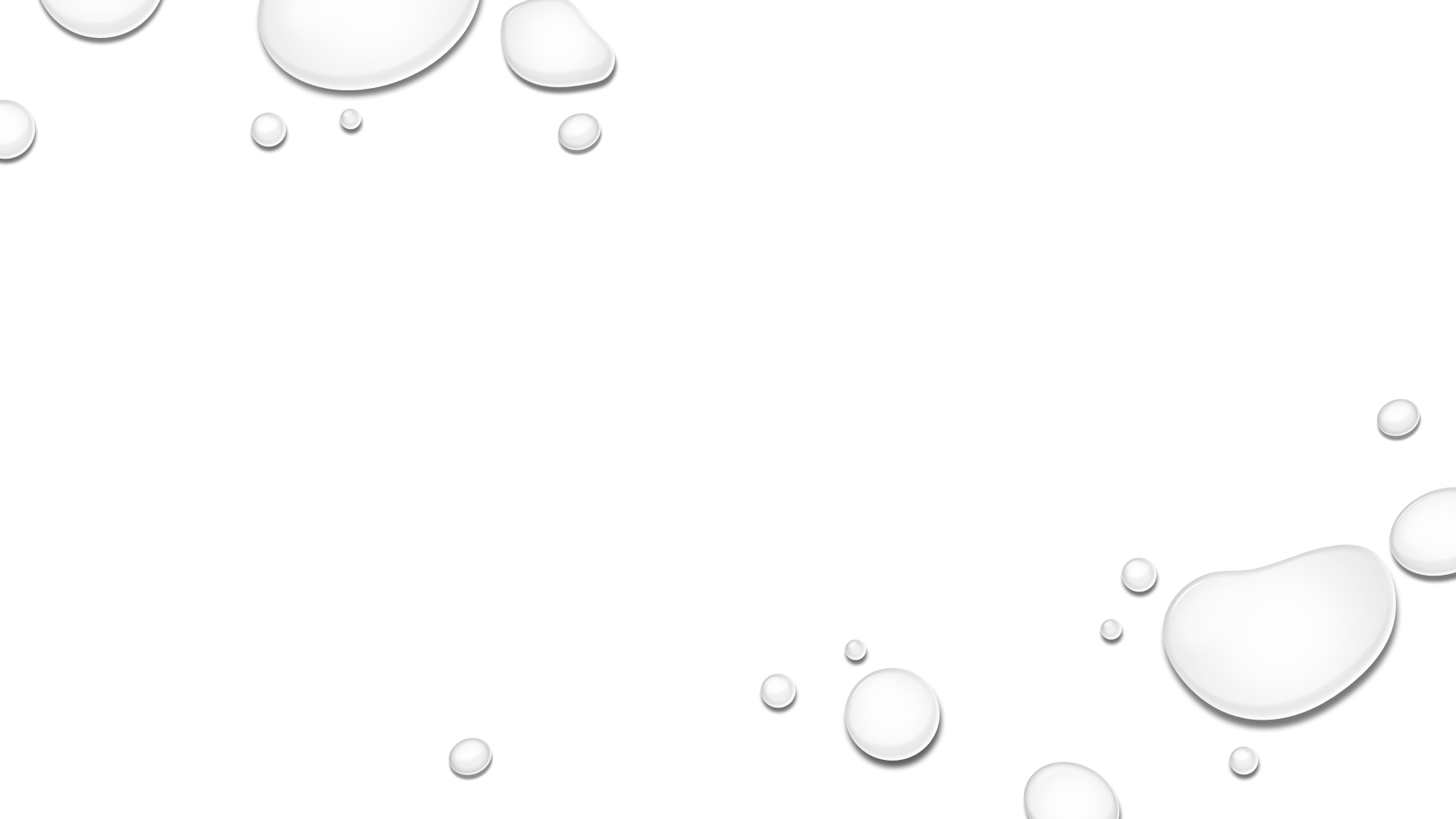 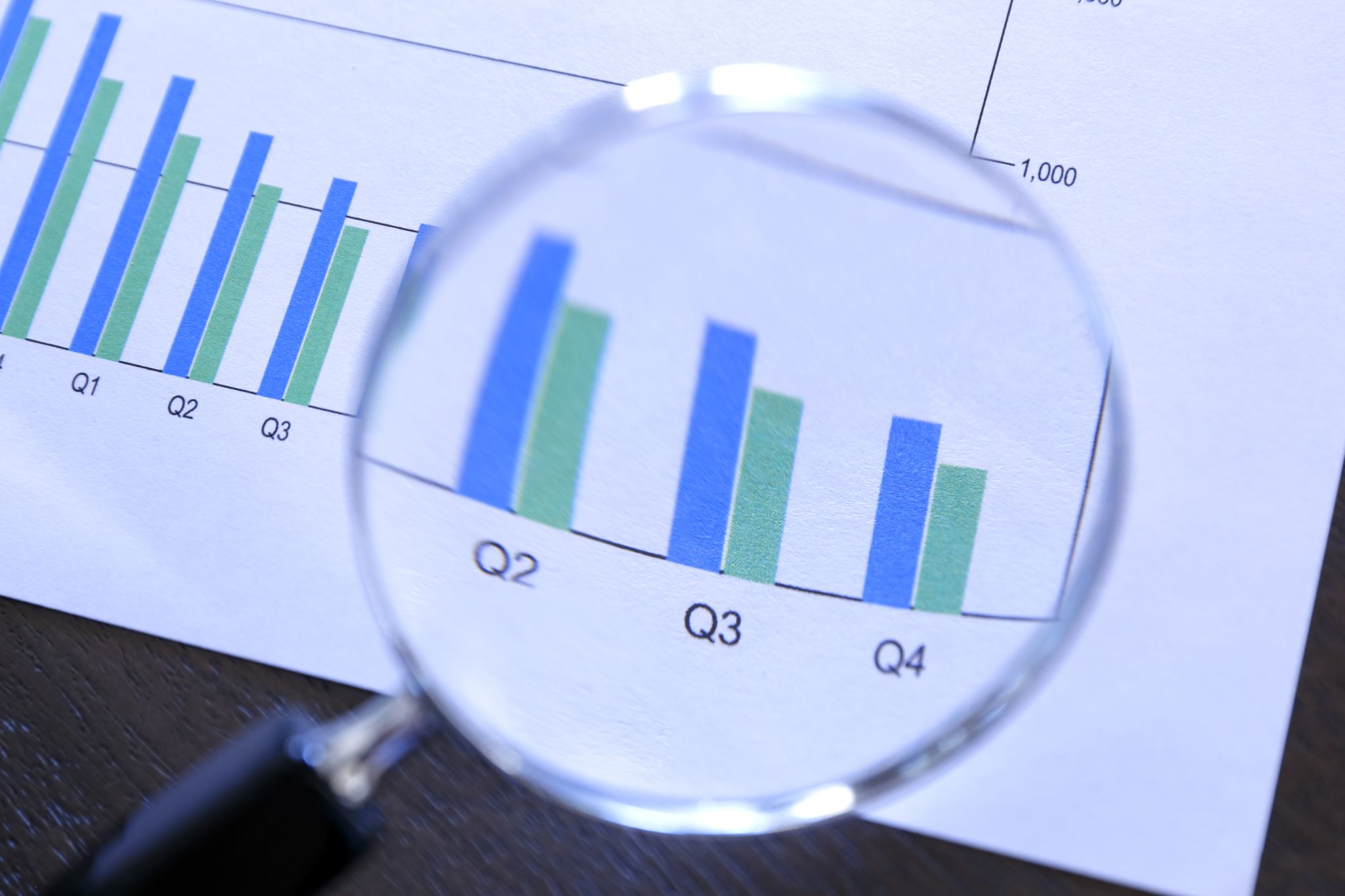 6. Presupuesto: Planificación financiera que establece los recursos económicos necesarios para la implementación del plan operativo anual.
7. Indicadores de seguimiento y evaluación: Definición de los indicadores que serán utilizados para medir el progreso y los resultados del plan operativo. Estos indicadores deben ser relevantes y estar relacionados con los objetivos establecidos.
8. Cronograma: Calendario que establece las fechas y plazos para la ejecución de las diferentes acciones y actividades del plan operativo.
9. Plan de comunicación: Estrategia para comunicar el plan operativo y mantener informados a los actores clave sobre su implementación y avances.
10. Monitoreo y evaluación: Establecimiento de mecanismos de seguimiento y evaluación para verificar el progreso y los resultados del plan operativo. Esto puede incluir reuniones de seguimiento, informes periódicos y revisiones de desempeño.
Es importante señalar que esta estructura puede variar dependiendo de las necesidades y características de cada organización o empresa. Además, es recomendable revisar y actualizar el plan operativo anual de manera periódica para asegurar su vigencia y relevancia.
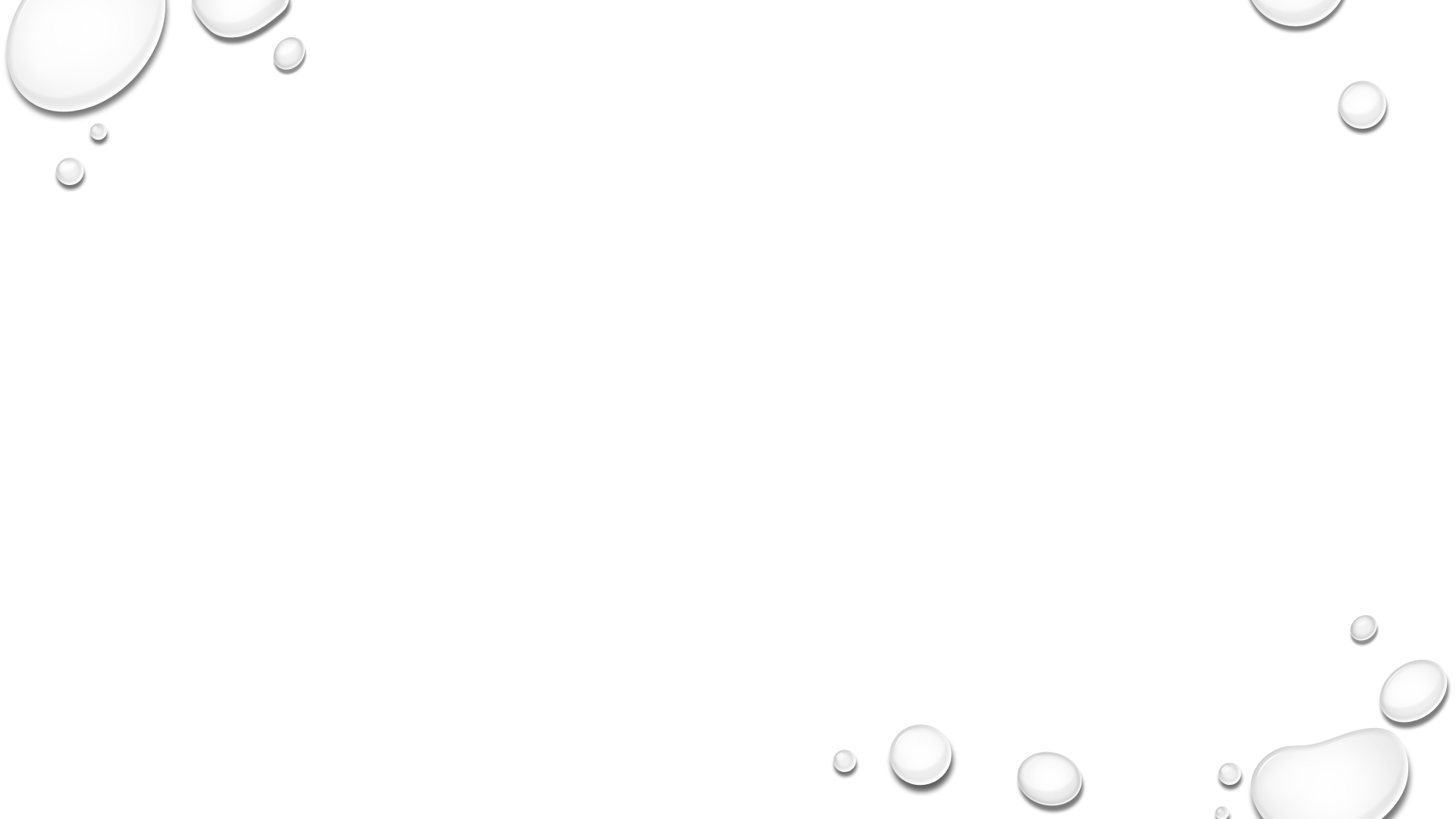 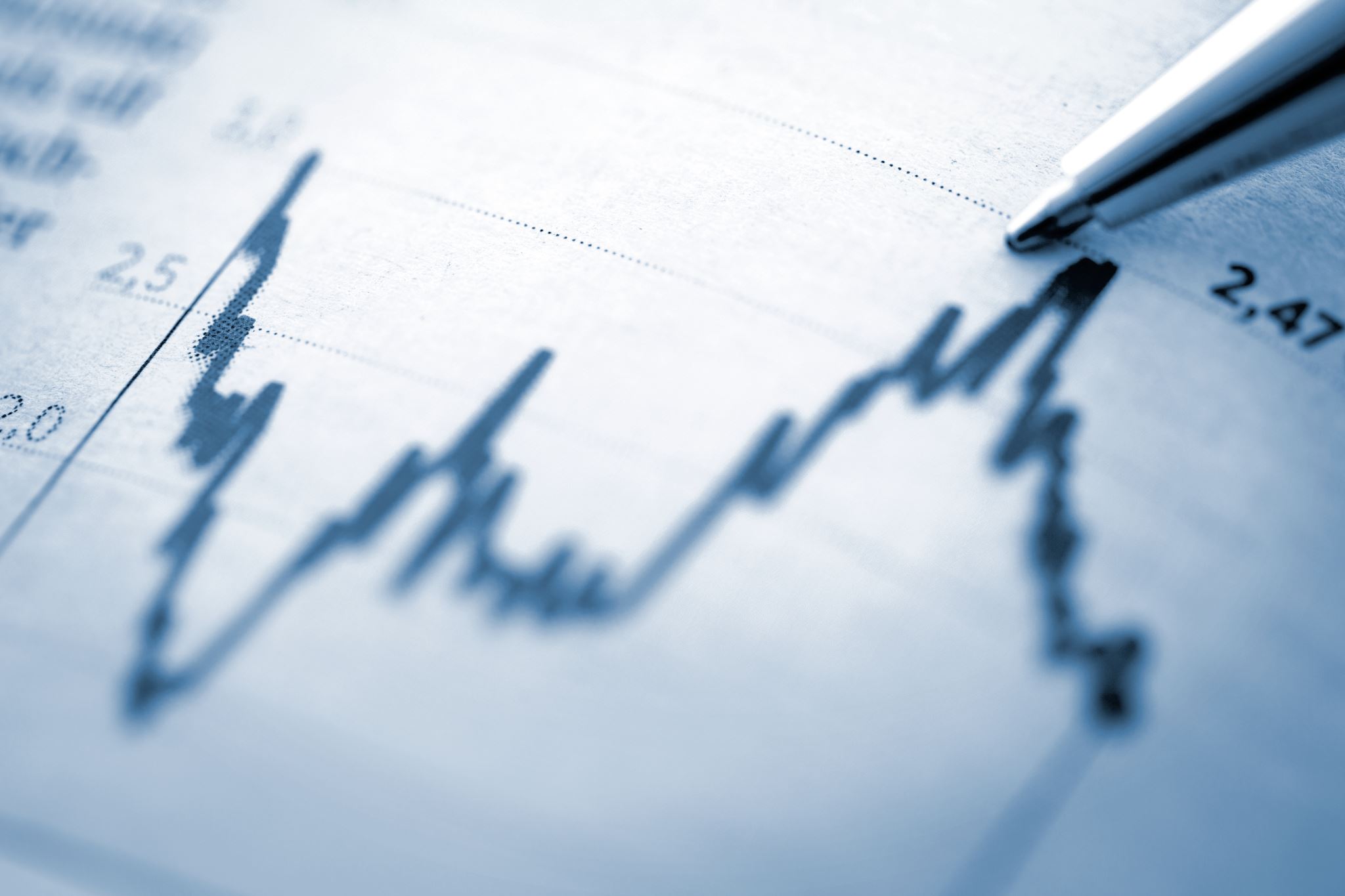 EJEMPLO A DESARROLLAR
Plan Operativo Anual

Objetivo general: Mejorar la eficiencia y rentabilidad de la empresa XYZ durante el año 2022.
Objetivos específicos: 
1. Incrementar las ventas en un 10% en comparación con el año anterior.
2. Mejorar la atención al cliente y aumentar la tasa de satisfacción en un 15%.
3. Optimizar los procesos internos para reducir los costos operativos en un 5%.
4. Desarrollar e implementar al menos dos estrategias de marketing para aumentar la visibilidad de la marca.
5. Fortalecer la capacitación y desarrollo del personal para aumentar la productividad en un 10%.
6. Realizar un estudio de mercado para identificar oportunidades de crecimiento en nuevos segmentos.
7. Mejorar la gestión de inventario para reducir las pérdidas por obsolescencia en un 3%.
8. Implementar medidas de sostenibilidad y responsabilidad social corporativa.
9. Establecer alianzas estratégicas con proveedores clave para mejorar la cadena de suministro.
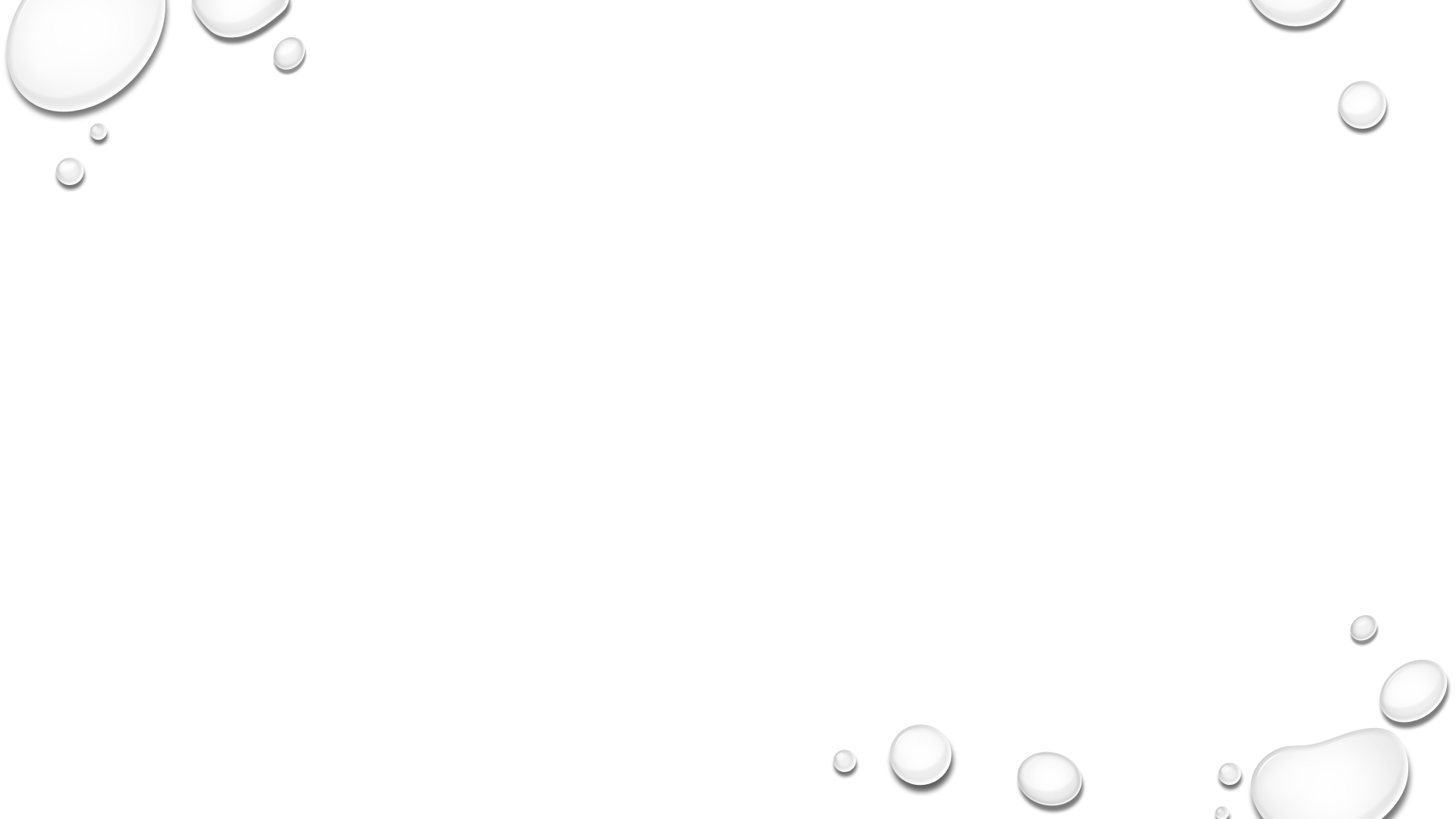 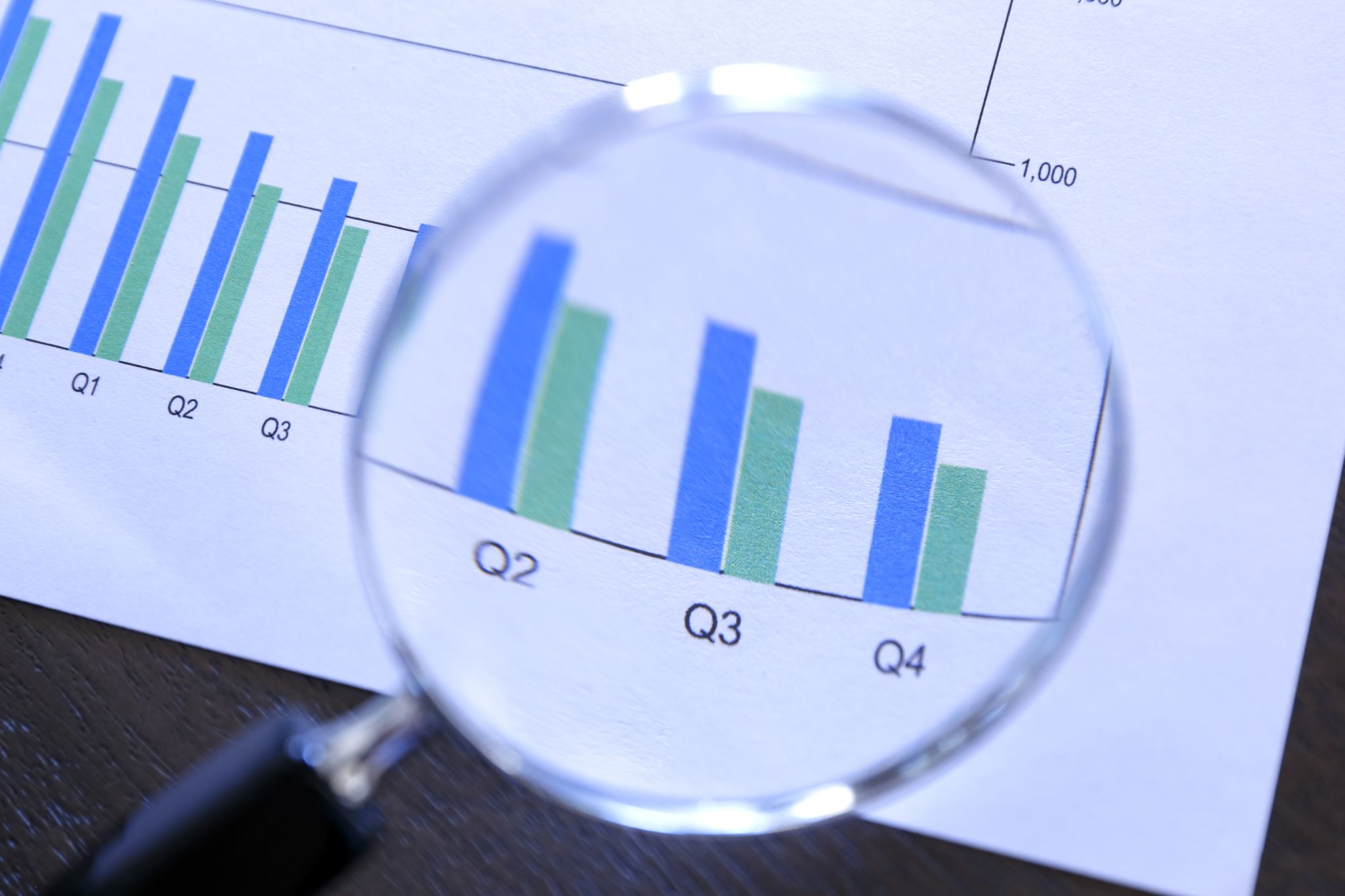 Acciones a realizar:

1. Desarrollar un nuevo plan de marketing que incluya estrategias online y offline.
2. Realizar capacitaciones periódicas para todo el personal en atención al cliente.
3. Implementar un sistema de gestión de calidad para optimizar los procesos internos.
4. Realizar estudios de mercado y análisis de la competencia para identificar oportunidades.
5. Realizar auditorías de inventario trimestrales y establecer medidas para reducir las pérdidas.
6. Implementar prácticas sostenibles dentro de la empresa, como el reciclaje o la reducción de consumo de energía.
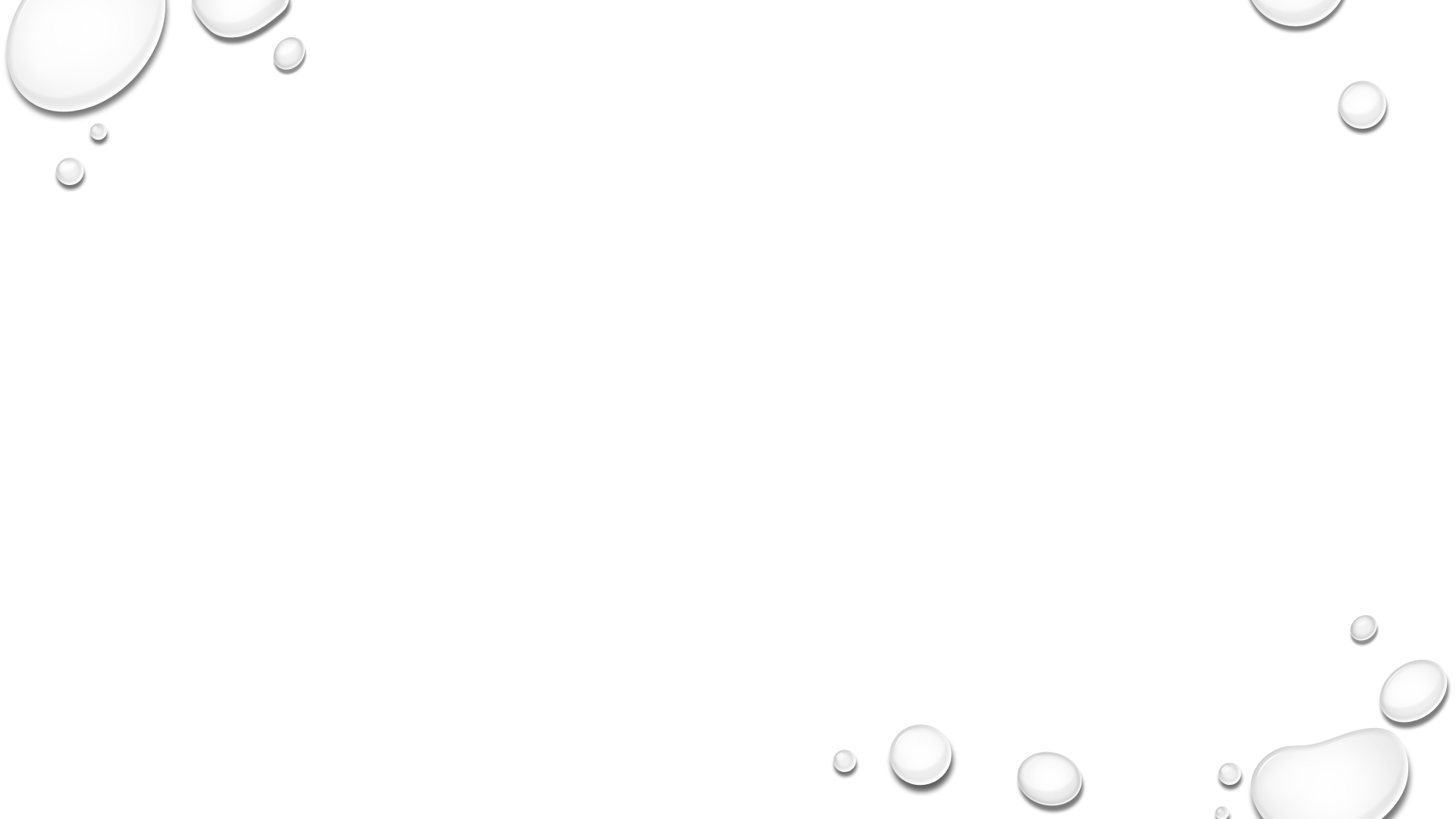 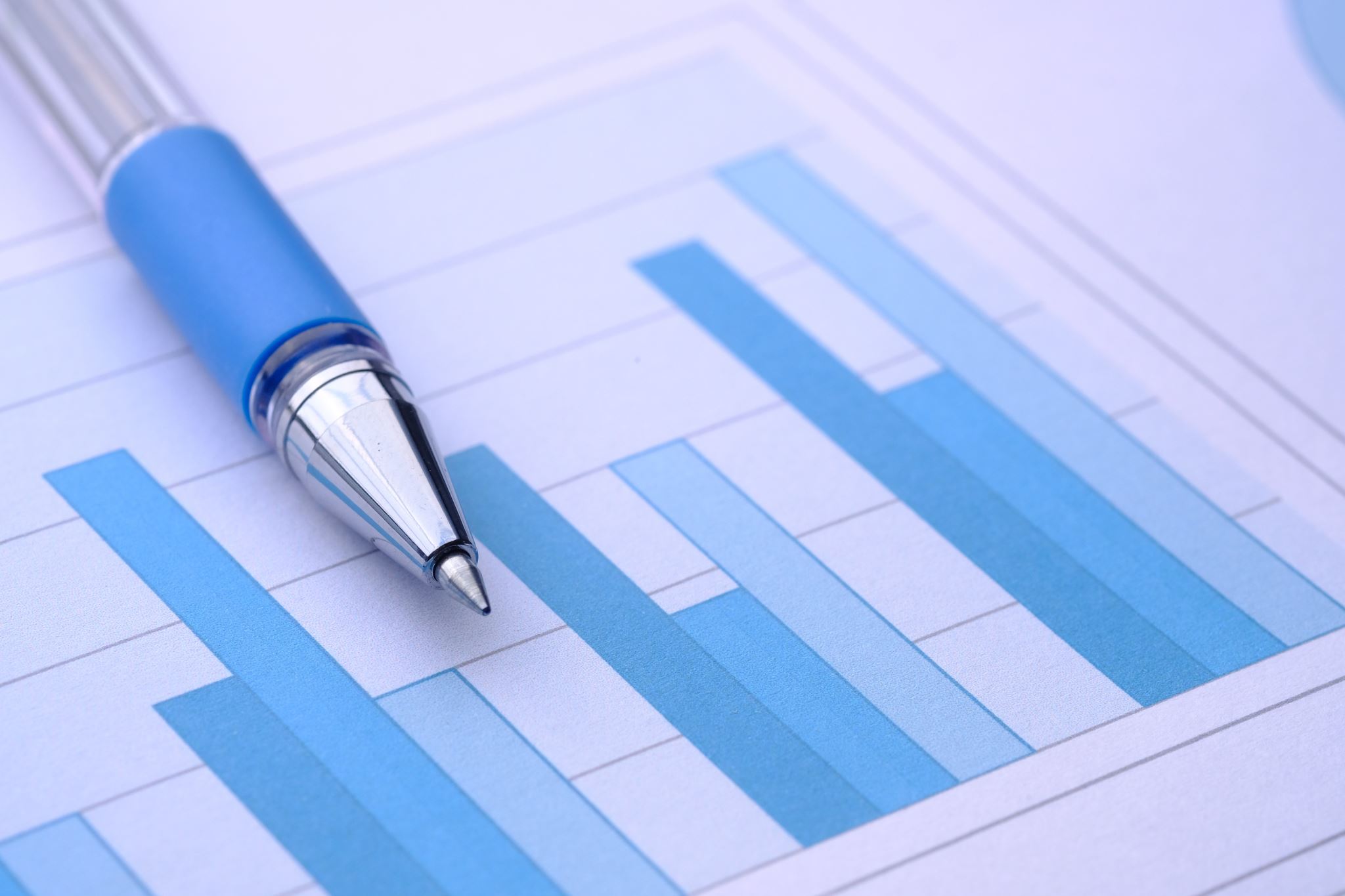 7. Establecer alianzas estratégicas con proveedores que ofrezcan productos de calidad y precios competitivos.
8. Realizar acciones de responsabilidad social corporativa, como donaciones a organizaciones sin fines de lucro.
9. Mantener una comunicación periódica y transparente con los clientes y proveedores.
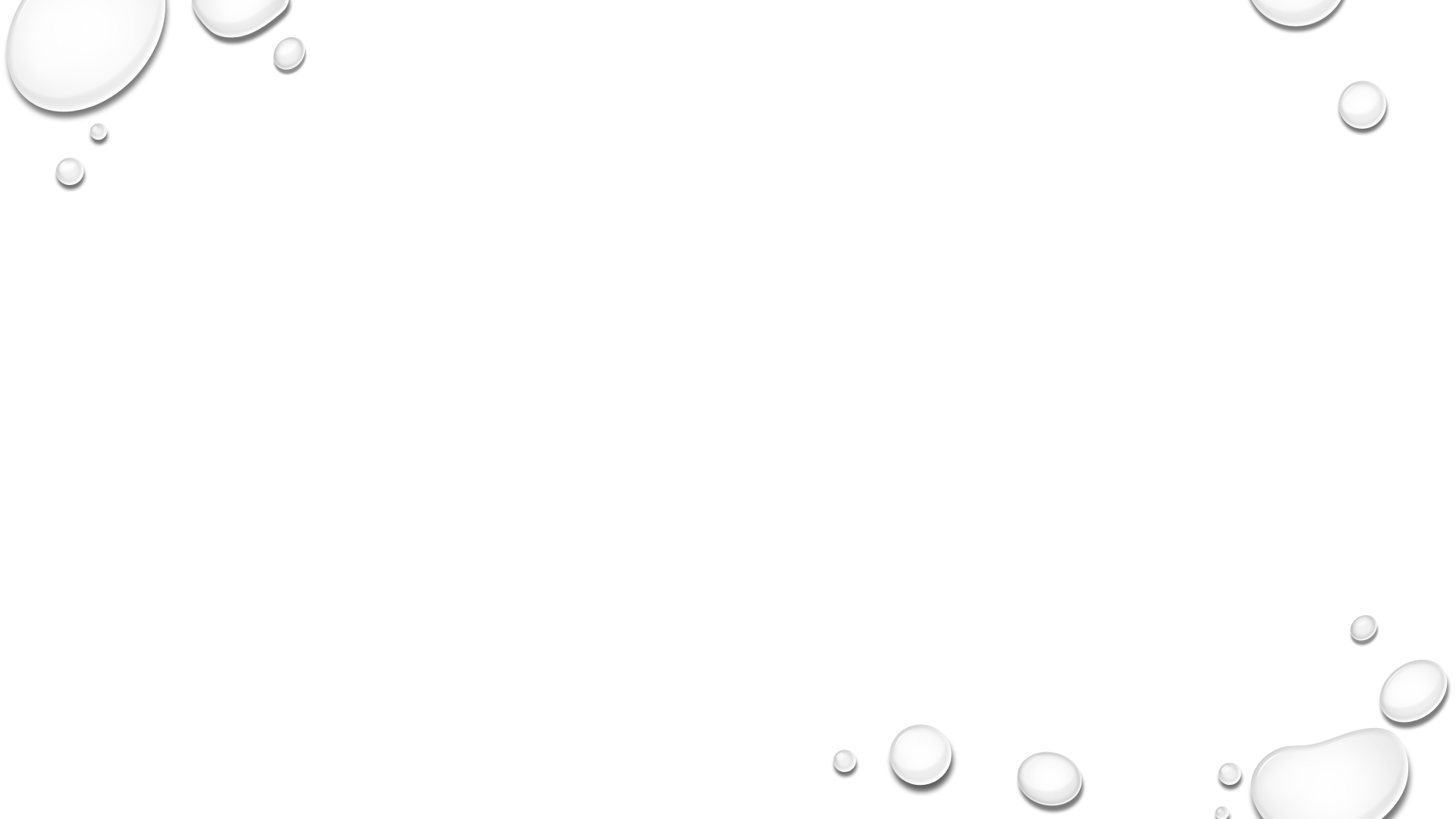 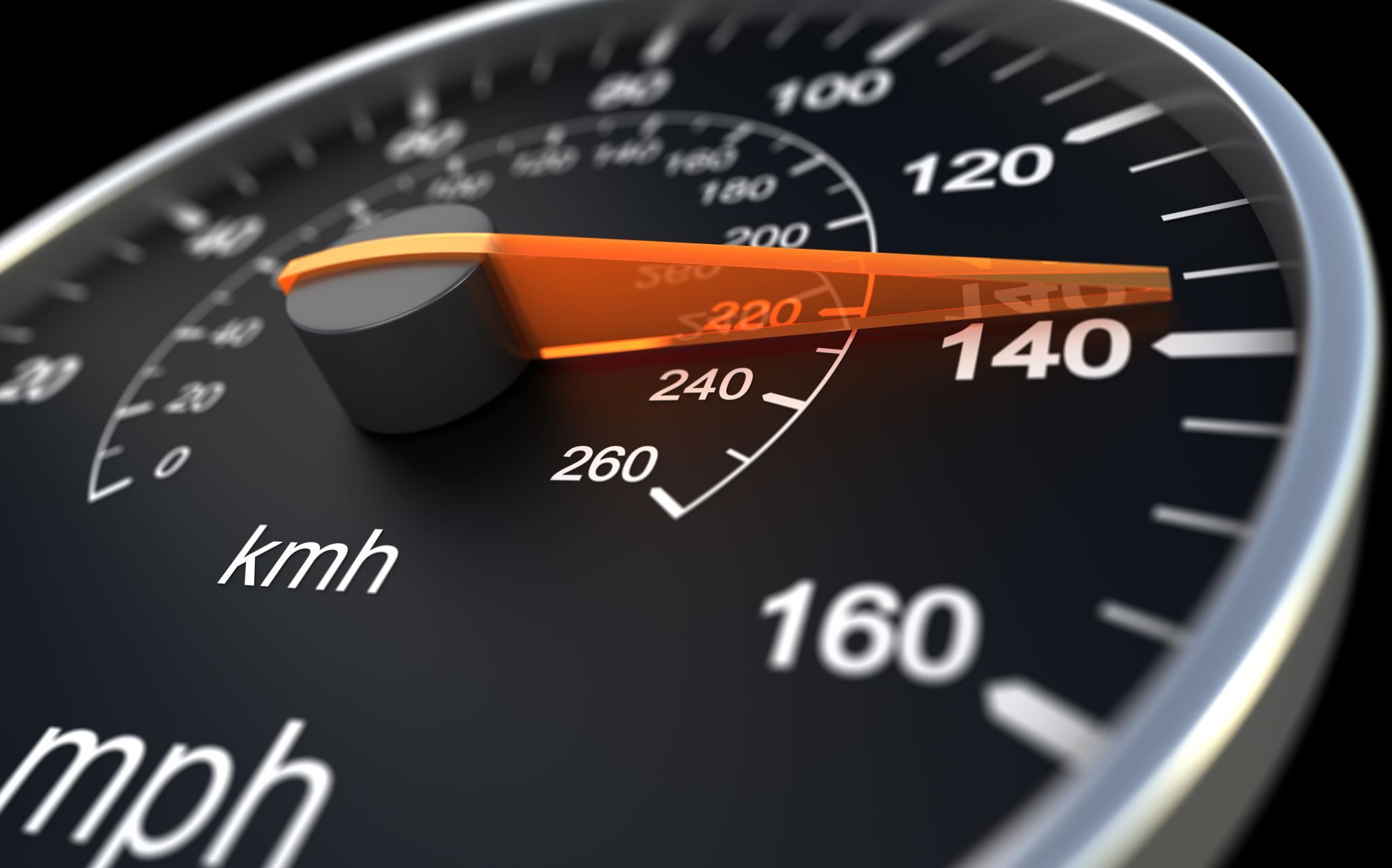 Indicadores de seguimiento:

1. Ventas mensuales y comparativa con el año anterior.
2. Tasa de satisfacción del cliente medido a través de encuestas de satisfacción.
3. Costos operativos mensuales y comparativa con el año anterior.
4. Resultados de las estrategias de marketing implementadas.
5. Productividad del personal medido a través de indicadores de desempeño.
6. Resultados del estudio de mercado y análisis de nuevos segmentos.
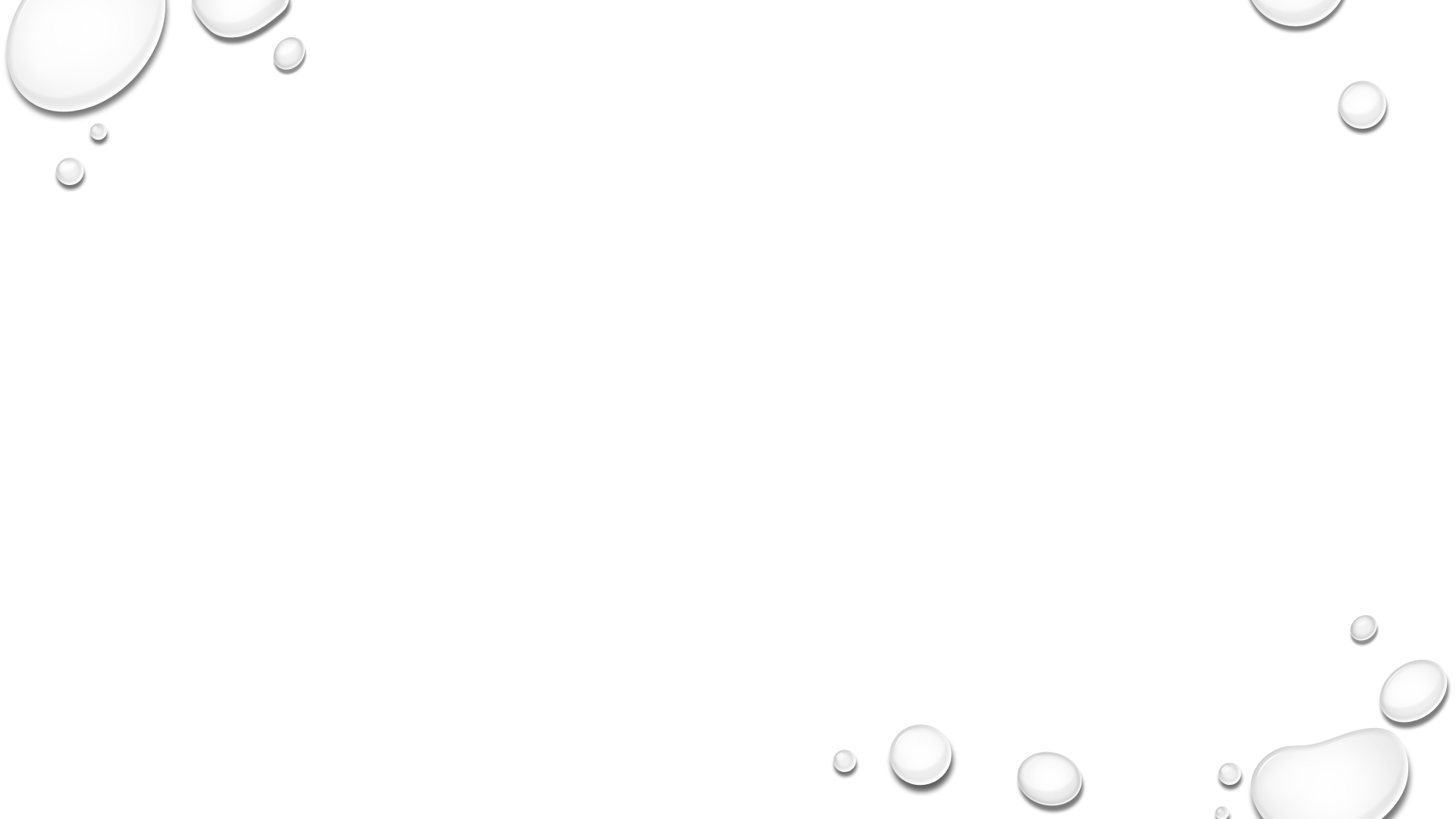 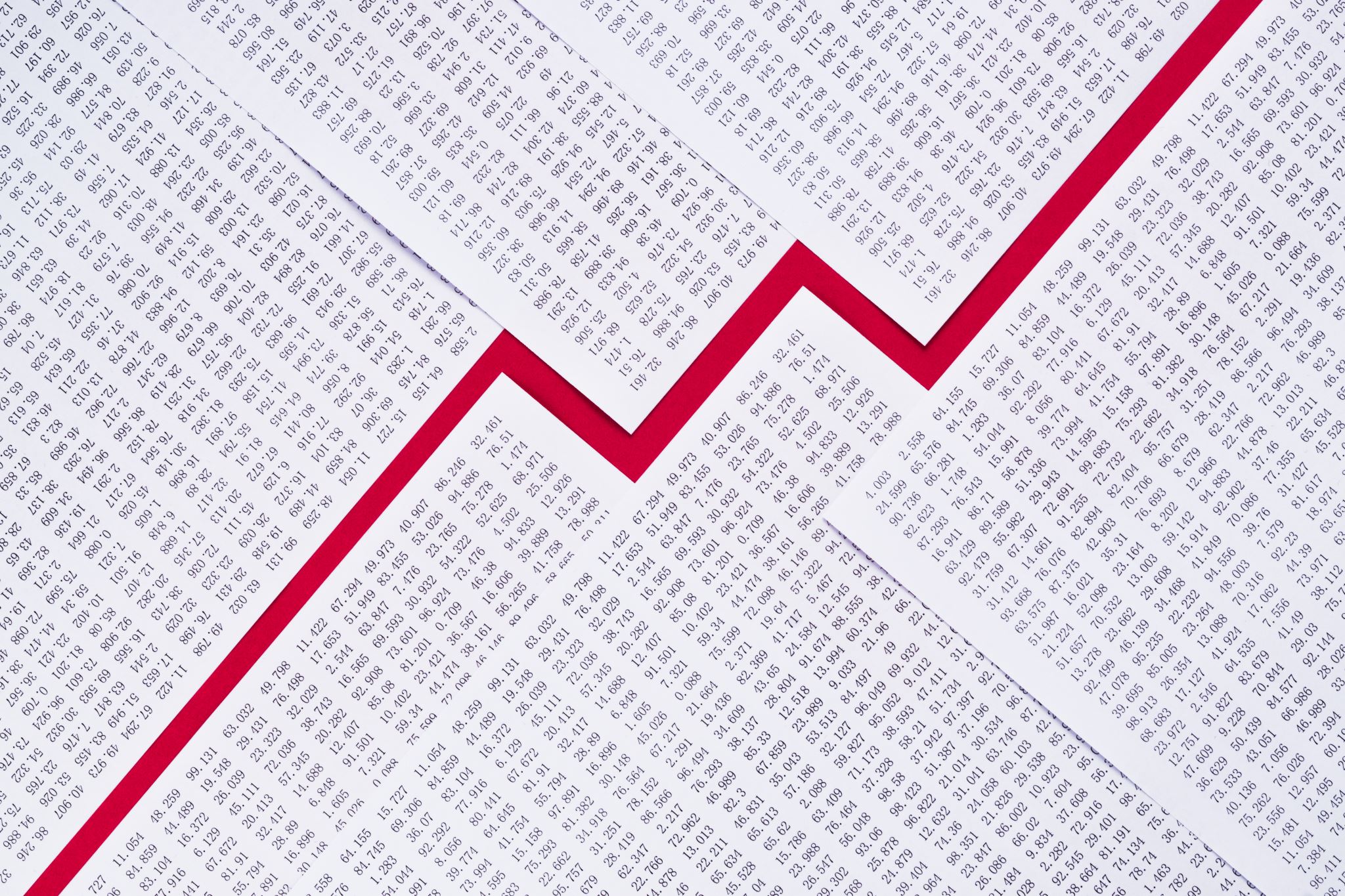 7. Pérdidas por obsolescencia del inventario mensual y comparativa con el año anterior.
8. Implementación de prácticas sostenibles y acciones de responsabilidad social corporativa.
9. Evaluación del desempeño de los proveedores clave.

El presente plan operativo anual deberá ser revisado y ajustado periódicamente a lo largo del año, teniendo en cuenta los resultados obtenidos y las condiciones cambiantes del mercado.
PLAN DE ACCION
Un plan de acción es una herramienta que nos ayuda a establecer y organizar las acciones necesarias para alcanzar un objetivo o resolver un problema. A continuación, se presenta un ejemplo de un plan de acción:
1. Definir el objetivo: Es importante identificar claramente cuál es el objetivo que se desea alcanzar. Por ejemplo, aumentar las ventas de la empresa en un 20% en el próximo trimestre.
2. Identificar las acciones necesarias: En este paso se deben listar todas las acciones que se deben llevar a cabo para alcanzar el objetivo. Por ejemplo, desarrollar una estrategia de marketing, capacitar al equipo de ventas, mejorar la calidad del producto, entre otros.
3. Establecer un cronograma: Es importante establecer fechas y plazos para cada una de las acciones identificadas. Esto ayuda a mantener un orden y a tener una perspectiva clara de las tareas a realizar. Por ejemplo, definir que la estrategia de marketing estará lista en dos semanas y que la capacitación del equipo de ventas se realizará en un mes.
4. Asignar responsabilidades: Para cada acción identificada, es importante asignar a una persona o equipo responsable de llevarla a cabo. Esto asegura que haya una persona a cargo que se encargue de su ejecución y seguimiento.
5. Establecer indicadores de seguimiento: Es importante establecer indicadores o métricas que permitan evaluar el avance y el cumplimiento de las acciones. Por ejemplo, el incremento en las ventas mensuales o el aumento en la satisfacción de los clientes.
6. Evaluar y revisar: Es necesario evaluar periódicamente el avance del plan de acción y realizar las modificaciones necesarias si es necesario. Esto permite corregir posibles desviaciones o problemas que puedan surgir durante la ejecución.
7. Celebrar los logros: Una vez alcanzado el objetivo, es importante reconocer y celebrar los logros obtenidos. Esto ayuda a motivar al equipo y mantener una cultura de éxito.

En resumen, un plan de acción es una herramienta fundamental para alcanzar objetivos y resolver problemas. Siguiendo los pasos anteriores, se pueden establecer las acciones necesarias, asignar responsabilidades, establecer indicadores de seguimiento y evaluar periódicamente el progreso.
EJEMPLO DE PLAN DE ACCION
1. Objetivo: Mejorar la productividad del equipo de ventas en un 20% en el próximo trimestre.
2. Metas: 
- Implementar nuevas estrategias de ventas.
- Proporcionar capacitación adicional al equipo de ventas.
- Implementar un sistema de seguimiento y evaluación de las actividades de ventas.
3. Acciones:

a) Implementación de nuevas estrategias de ventas:
- Investigar y analizar las tendencias del mercado en el sector.
- Identificar las necesidades y preferencias de los clientes.
- Desarrollar nuevas estrategias de ventas basadas en los resultados obtenidos.
- Capacitar al equipo de ventas en las nuevas estrategias.
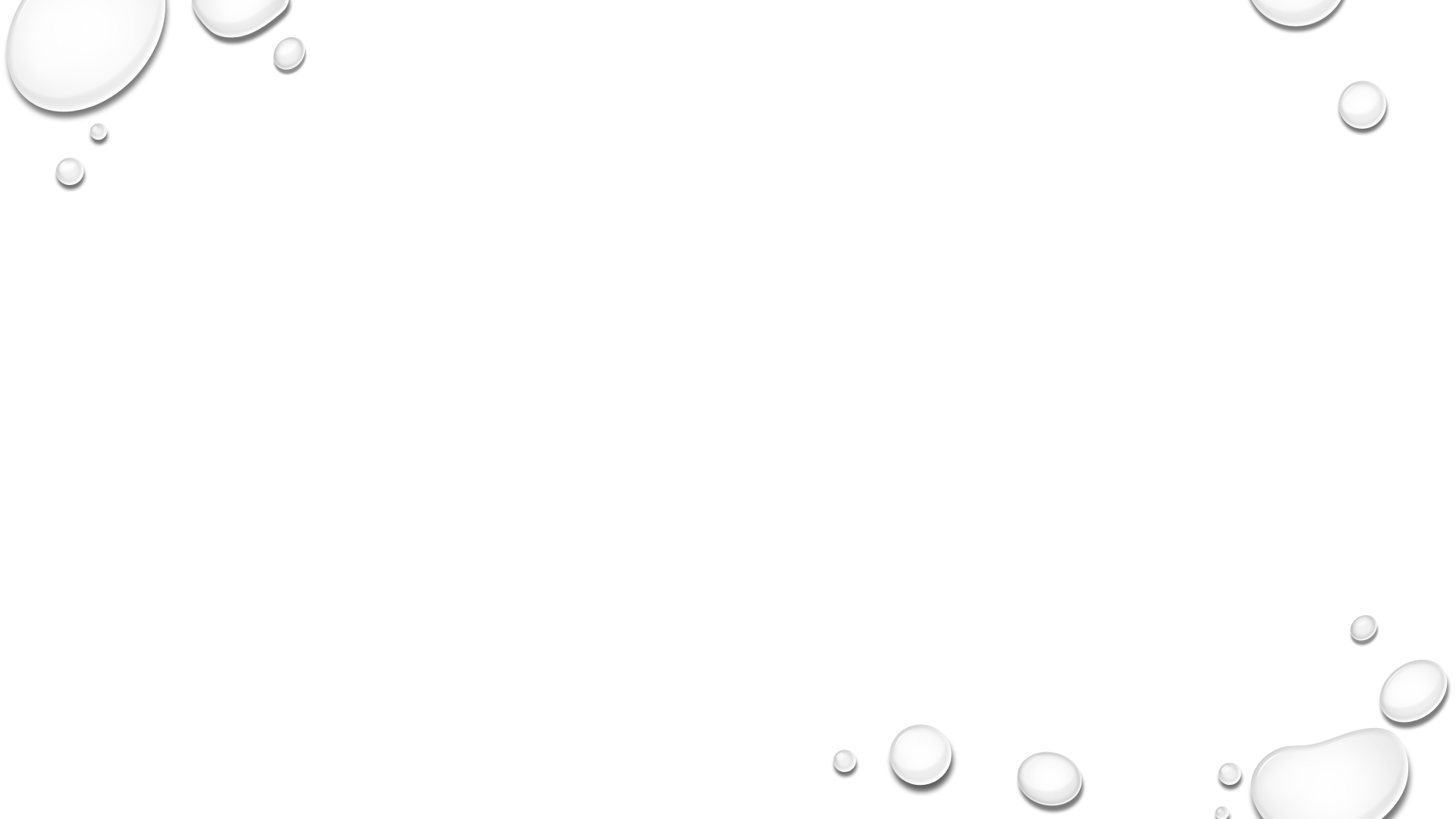 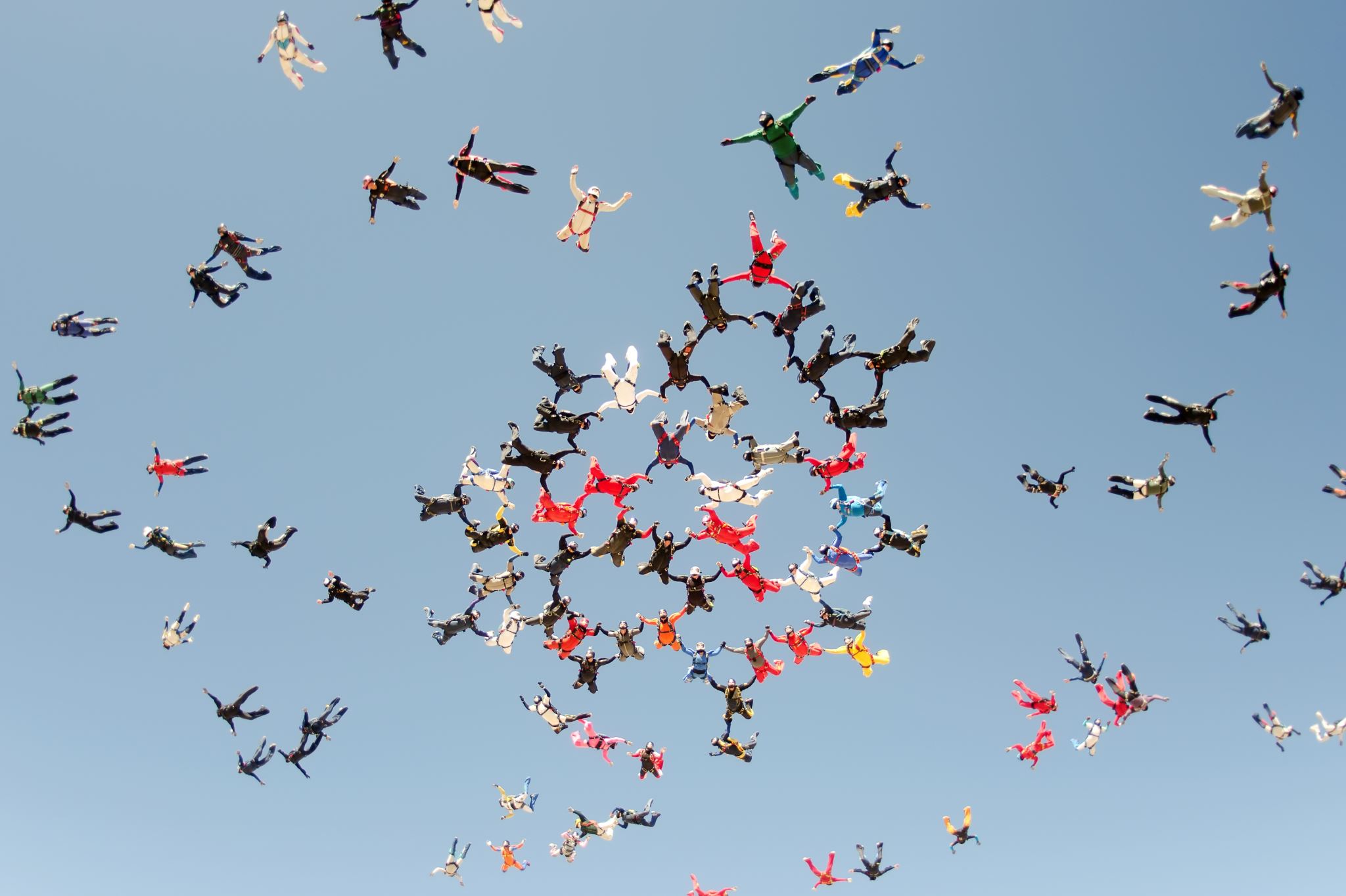 b) Capacitación adicional al equipo de ventas:
- Identificar las áreas de mejora del equipo de ventas.
- Diseñar un programa de capacitación personalizado para cada miembro del equipo.
- Impartir las sesiones de capacitación necesarias.
- Realizar un seguimiento de la implementación de las nuevas habilidades y técnicas aprendidas.
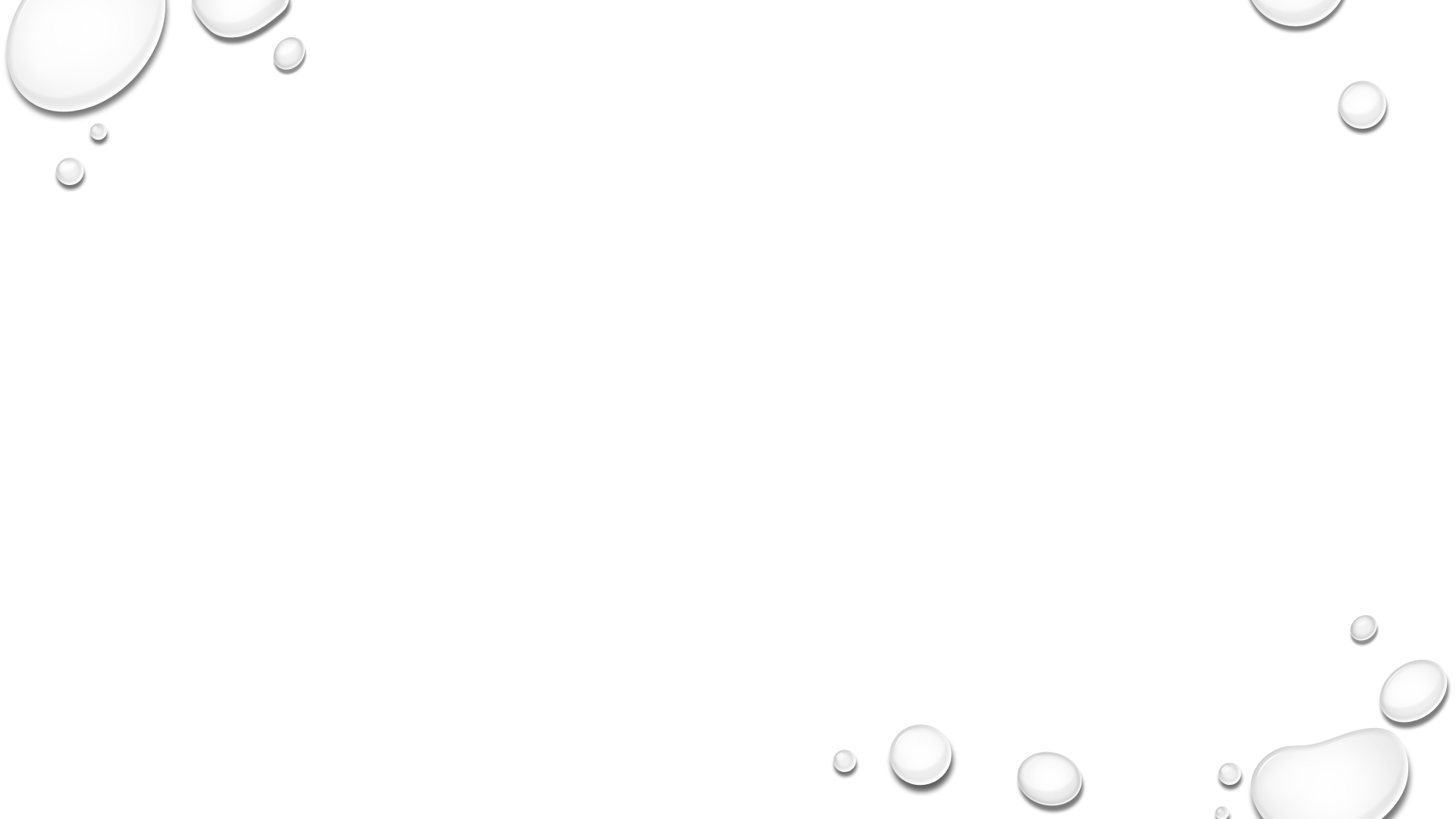 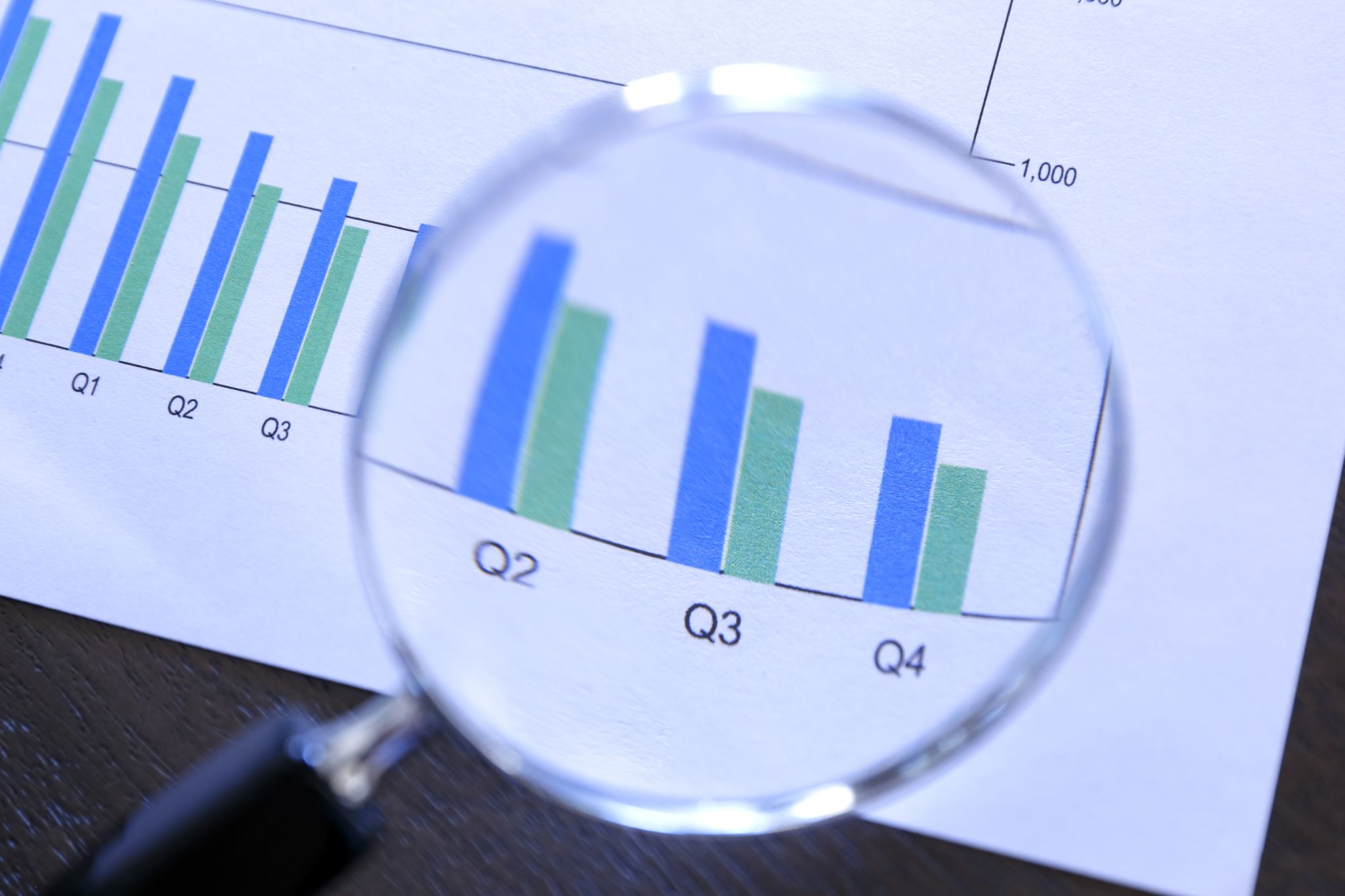 c) Implementación de un sistema de seguimiento y evaluación de las actividades de ventas:
- Establecer indicadores clave de desempeño para medir la productividad del equipo de ventas.
- Implementar un sistema de seguimiento y registro de las actividades de ventas.
- Realizar reuniones periódicas para analizar los resultados obtenidos y tomar acciones correctivas si es necesario.
- Brindar retroalimentación constante al equipo de ventas para motivar y mejorar su desempeño.
4. Recursos:
- Presupuesto asignado para capacitación y desarrollo.
- Herramientas tecnológicas para el seguimiento y registro de actividades de ventas.
- Personal de capacitación o proveedores externos epecializados.

5. Cronograma:
- Semana 1: Investigación y análisis del mercado.
- Semana 2: Diseño de nuevas estrategias de ventas.
- Semanas 3 y 4: Capacitación al equipo de ventas.
- Semana 5 a final del trimestre: Implementación del sistema de seguimiento y evaluación.
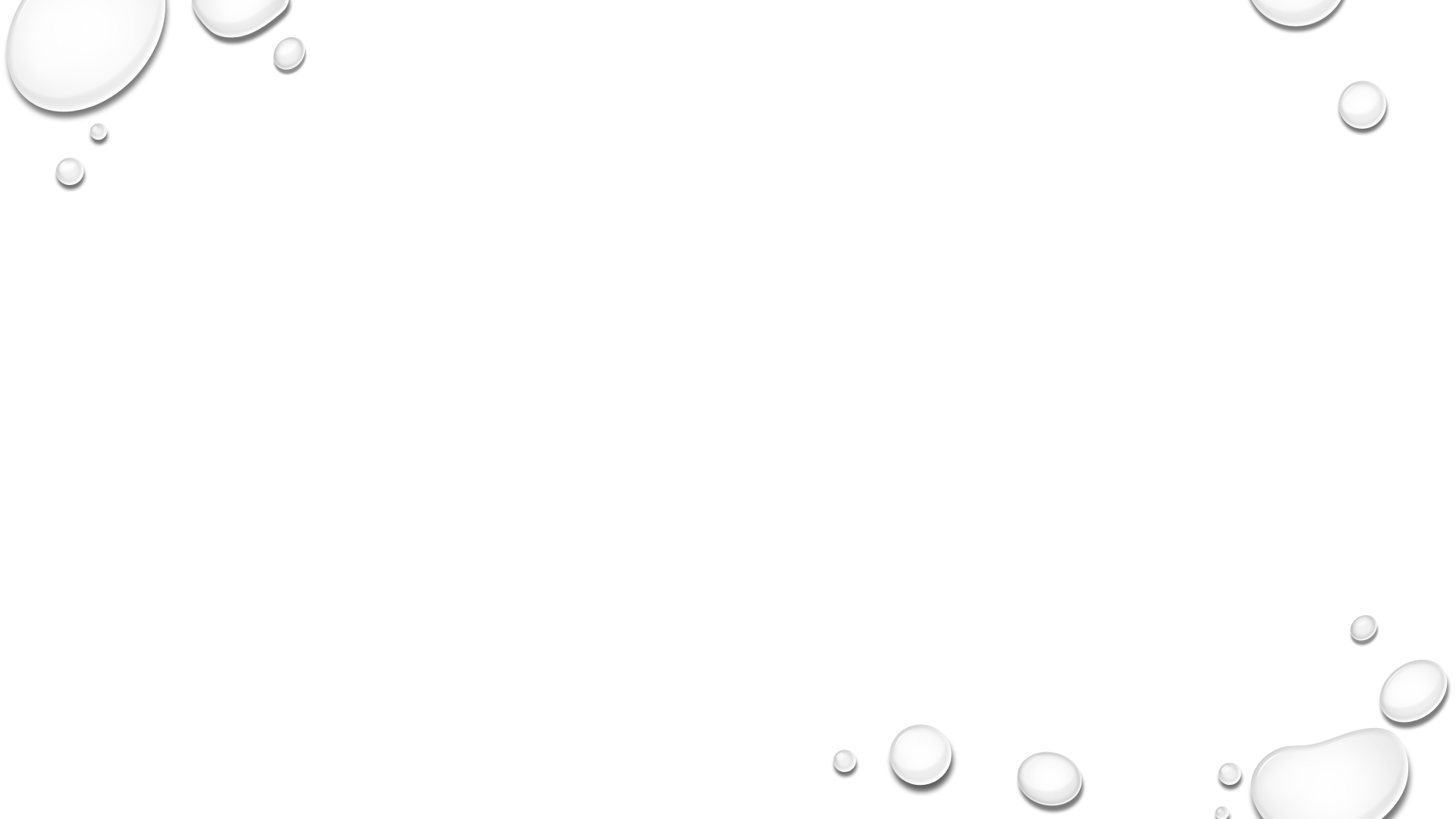 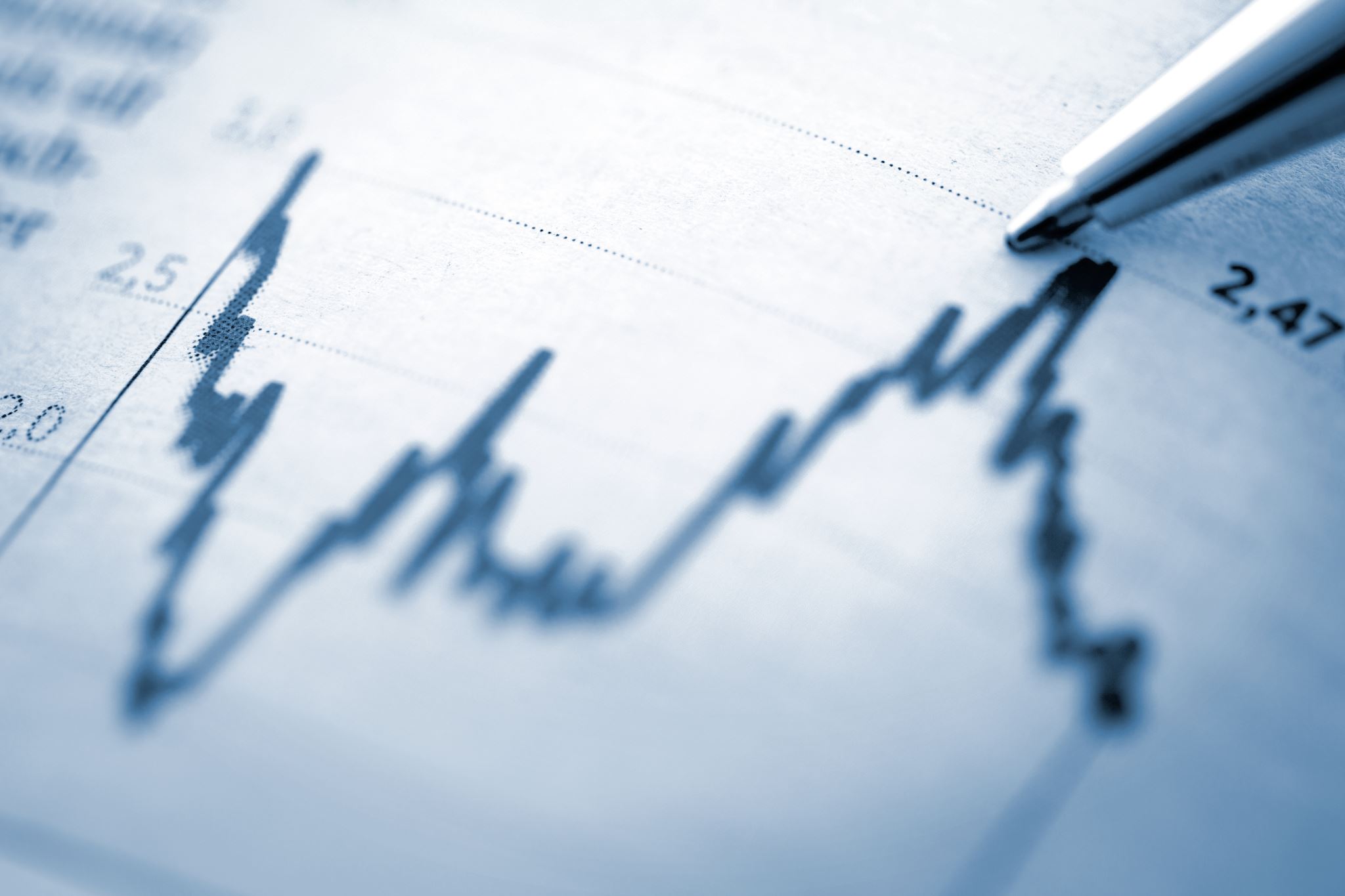 6. Responsables:
- Gerente de ventas: Supervisar la planificación, implementación y seguimiento del plan.
- Equipo de ventas: Participar activamente en la implementación y cumplimiento de las acciones establecidas.
- Personal de capacitación: Impartir las sesiones de capacitación necesarias y brindar seguimiento al desarrollo del equipo de ventas.
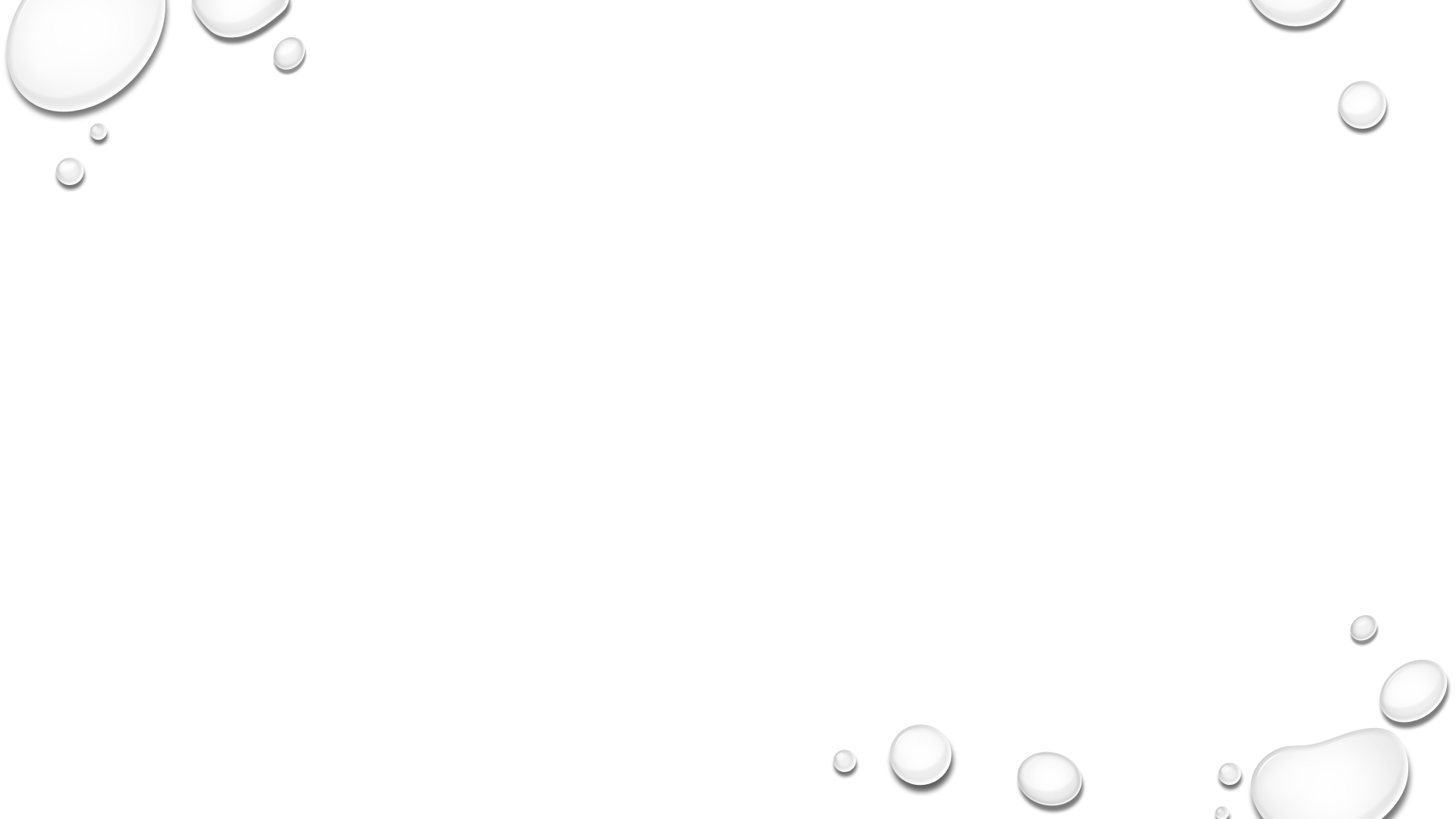 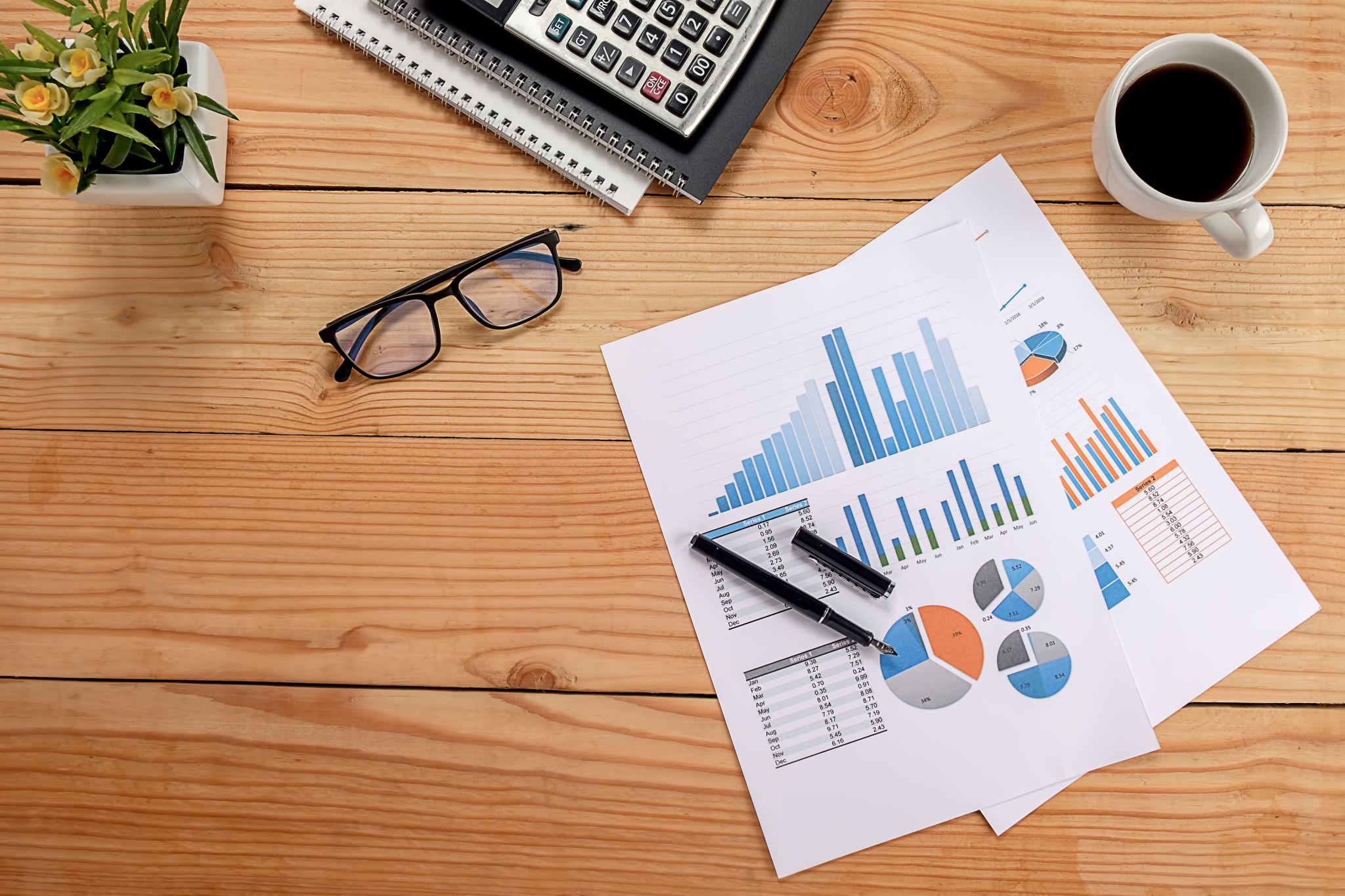 7. Evaluación: 
- Realizar evaluaciones periódicas para medir el progreso y los resultados obtenidos.
- Realizar encuestas de satisfacción al equipo de ventas y a los clientes para evaluar el impacto de las acciones implementadas.
- Ajustar el plan de acción según sea necesario para lograr los objetivos establecidos.